Тема: «Процедуры выбора наилучшего регрессионного уравнения»
Студентка 	
						       Быкова А. В.		
		       Научный руководитель:	
		       канд. физ.-мат. наук, доц. 
		       Канева О. Н.
Омск 2015
2
Постановка задачи
Объектом выполненной работы является регрессионный анализ.
	Предмет исследования – процедуры выбора наилучшего регрессионного уравнения.
	Цель: повышение эффективности процедуры выбора наилучшего регрессионного уравнения.
	Задачи:
изучение основных понятий регрессионного анализа;
изучение методов регрессии;
анализ методов;
реализация метода группового учета аргументов.
Основные понятия
3
Регрессия – статистическая зависимость среднего значения случайной величины от значений другой случайной величины или нескольких случайных величин.
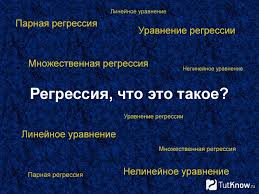 Регрессионный анализ – статистический метод исследования влияния одной или нескольких независимых переменных X1,…,Xp  на зависимую переменную Y.
Методы регрессии
4
Метод всех возможных регрессий 
   Метод выбора «наилучшего подмножества» предикторов 	
   ПРЕСС
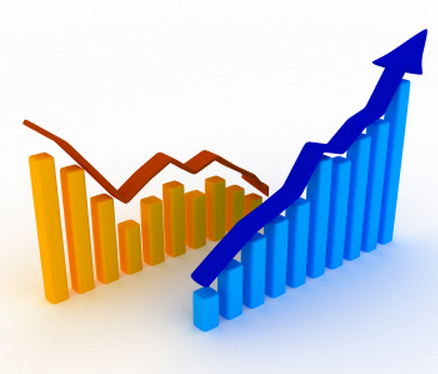 4
5
Методы регрессии
Гребневая регрессия 
   Регрессия на главных компонентах 	
   Регрессия на собственных значениях
   Ступенчатый регрессионный метод
5
6
Методы регрессии
Метод исключения 
   Шаговый регрессионный метод
   Метод группового учета аргументов
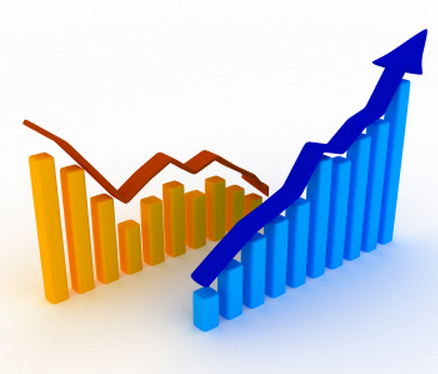 6
7
Оценки качества модели
Метод группового учета аргументов
8
9
Реализация в MS Excel
Модели по полиному Колмогорова-Габора
Данные временного ряда
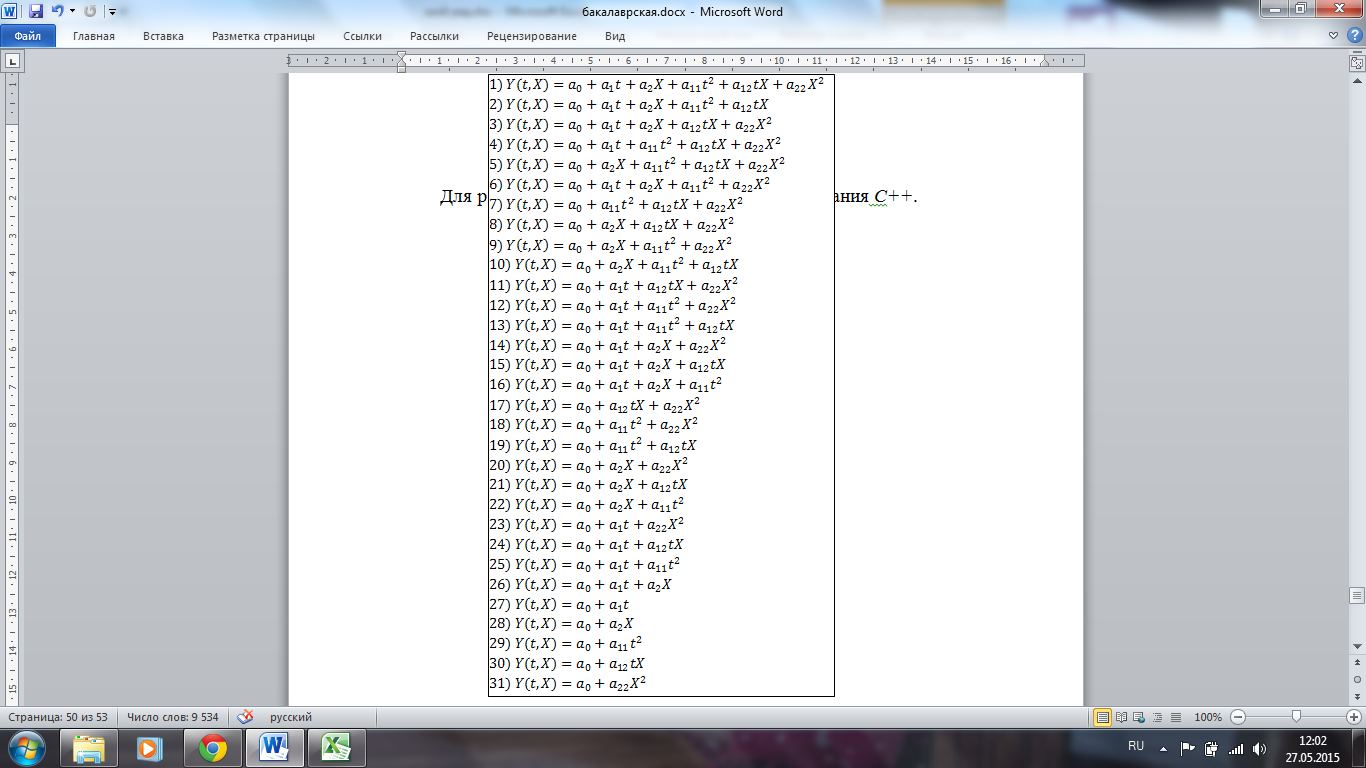 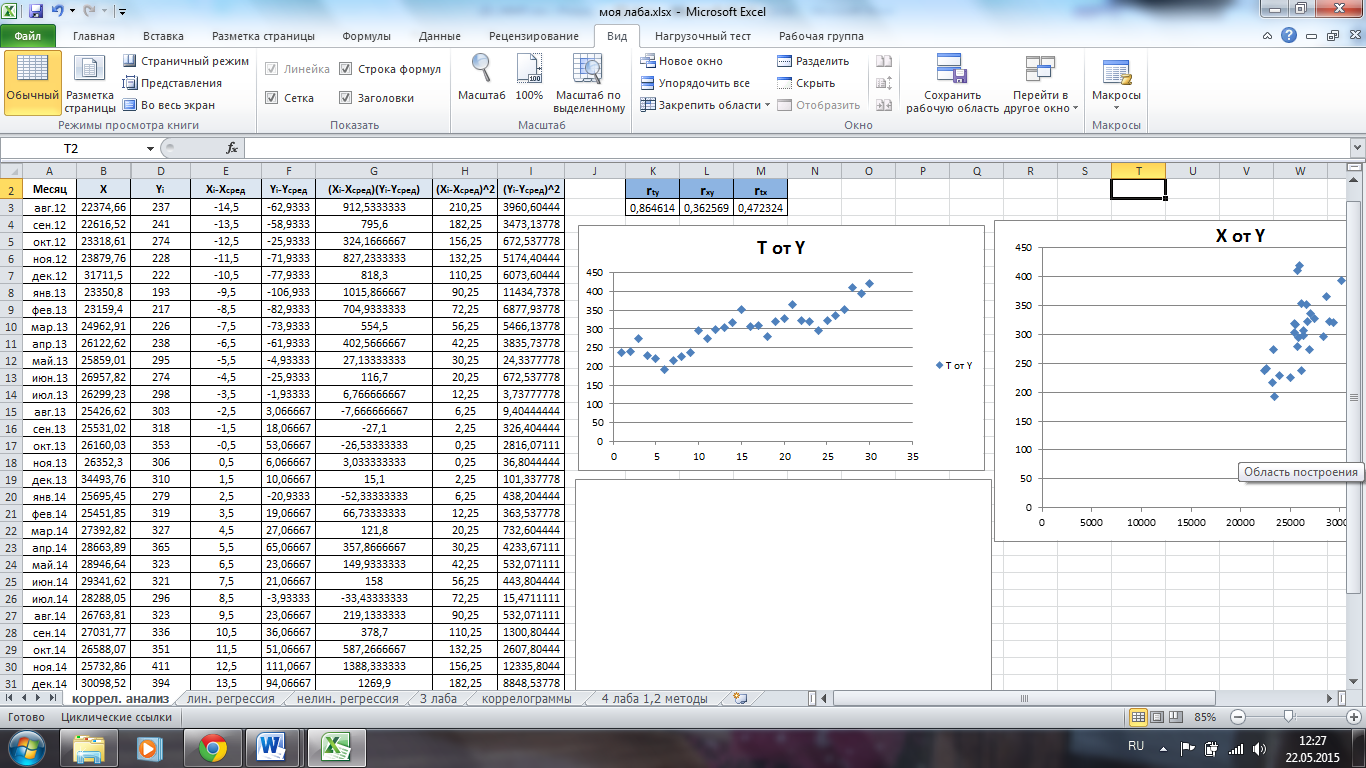 Рисунок 1 – Данные ряда
Рисунок 2 – Построенные модели
Результаты вычислений
10
Рисунок 3 – Результаты вычислений
11
Анализ результатов
Сравнение оценок полученных моделей
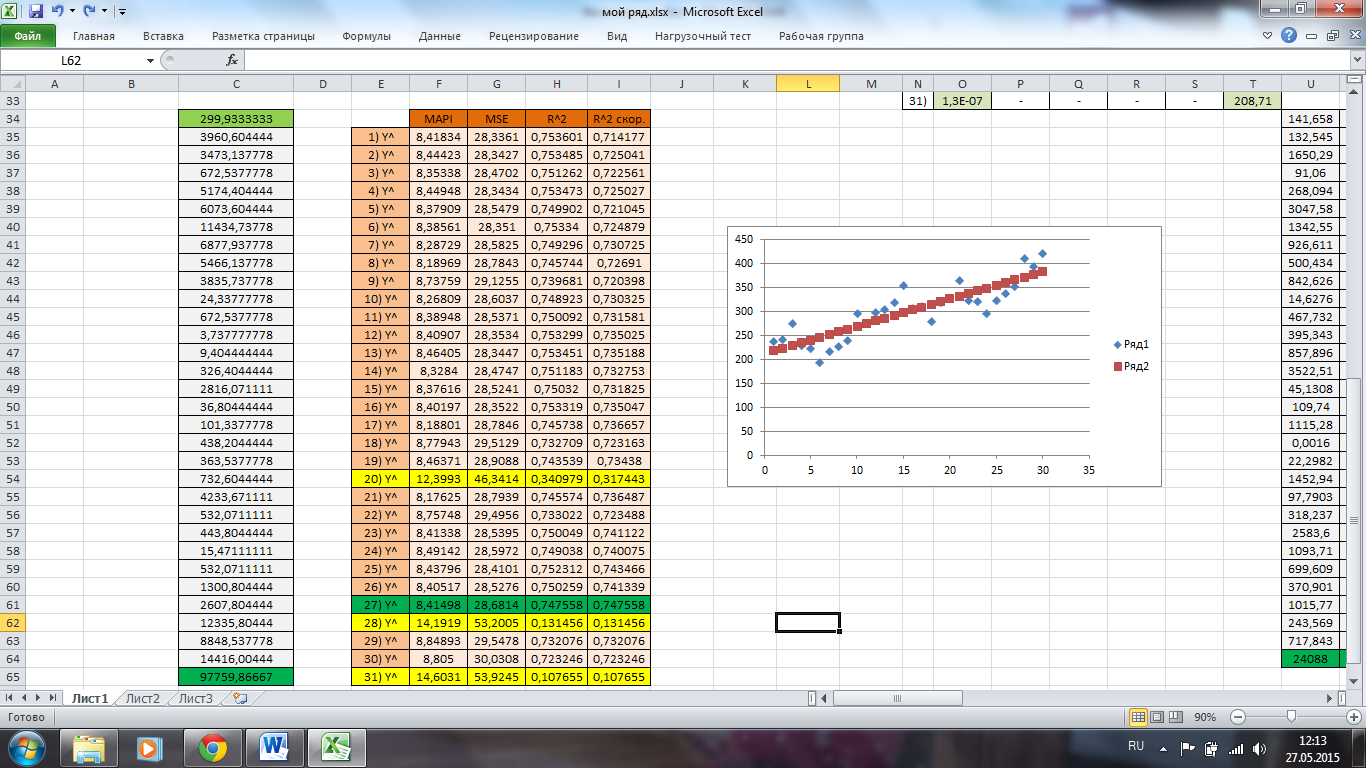 Рисунок 4 – Оценки моделей
12
Реализация на С#
Работа программы
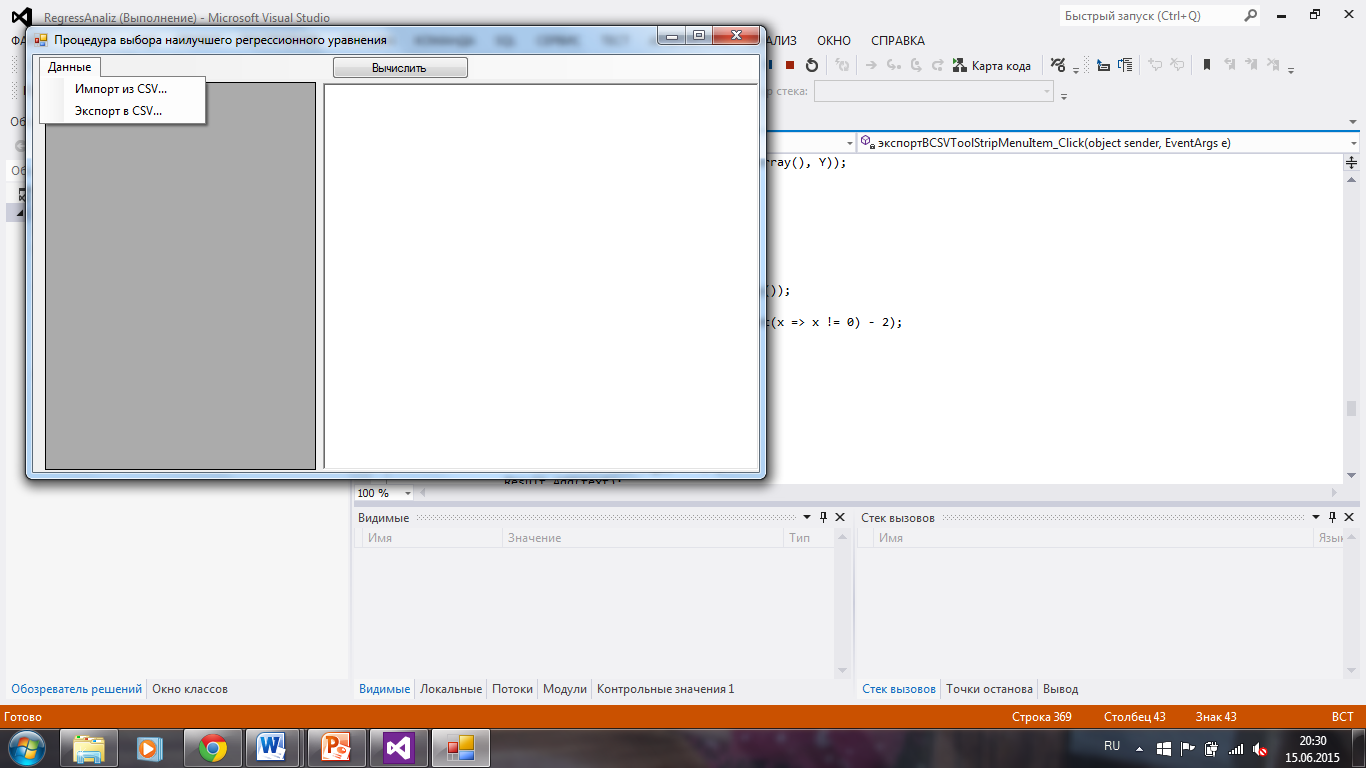 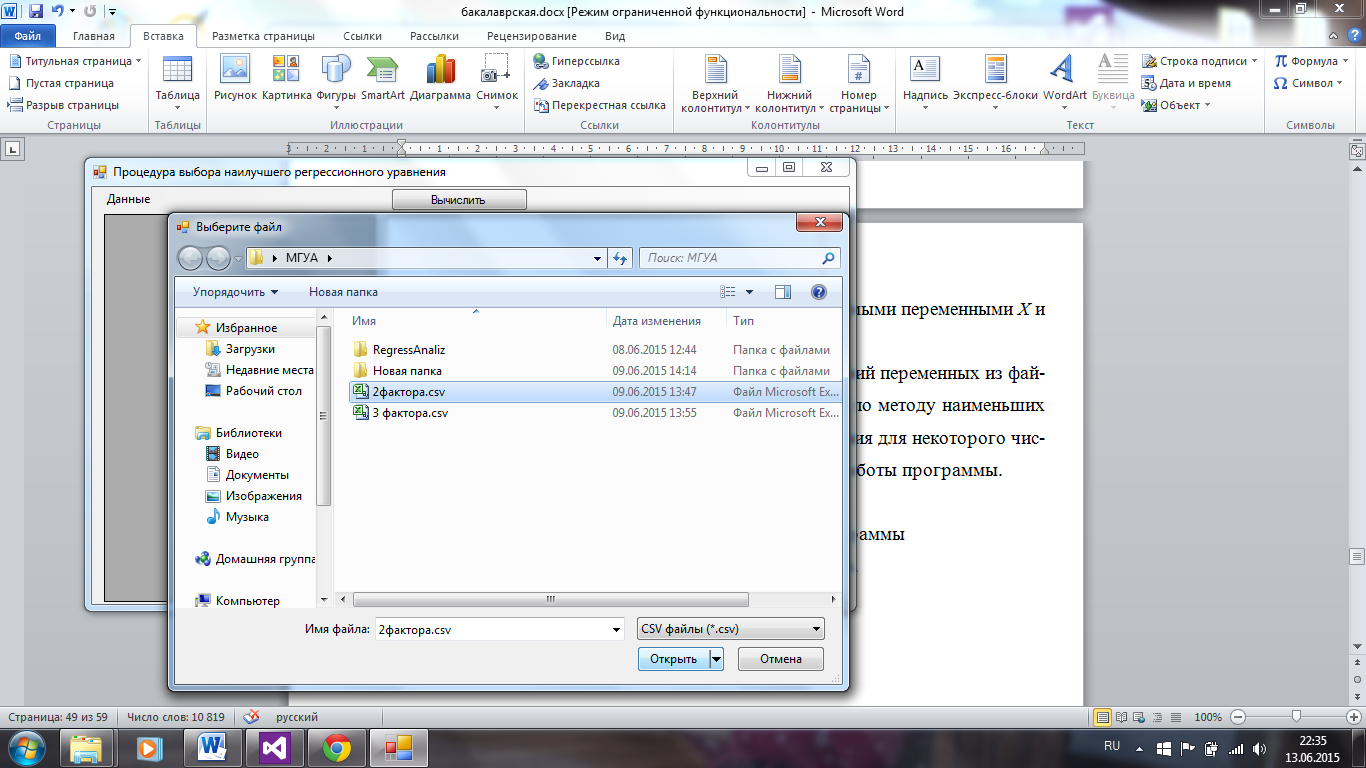 Рисунок 5 – Интерфейс программы
Рисунок 6 – Выбор файла с данными
Результаты вычислений
13
Рисунок 7 – Наилучшее уравнение регрессии
13
14
ЗАКЛЮЧЕНИЕ
Результаты исследования:
изучены основные понятия регрессионного анализа;
рассмотрены и проанализированы методы регрессий;
выявлены достоинства и недостатки рассмотренных процедур;
реализован программный продукт по выбору наилучшего регрессионного уравнения методом группового учета аргументов.